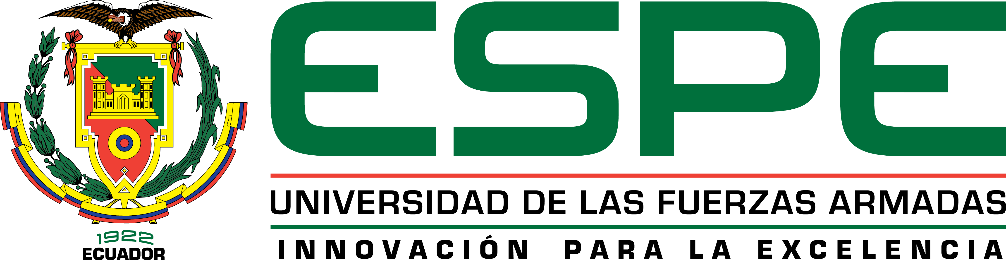 PROYECTO DE TITULACIÓN PREVIO A LA OBTENCIÓN DEL TÍTULO DE INGENIERO MECÁNICO
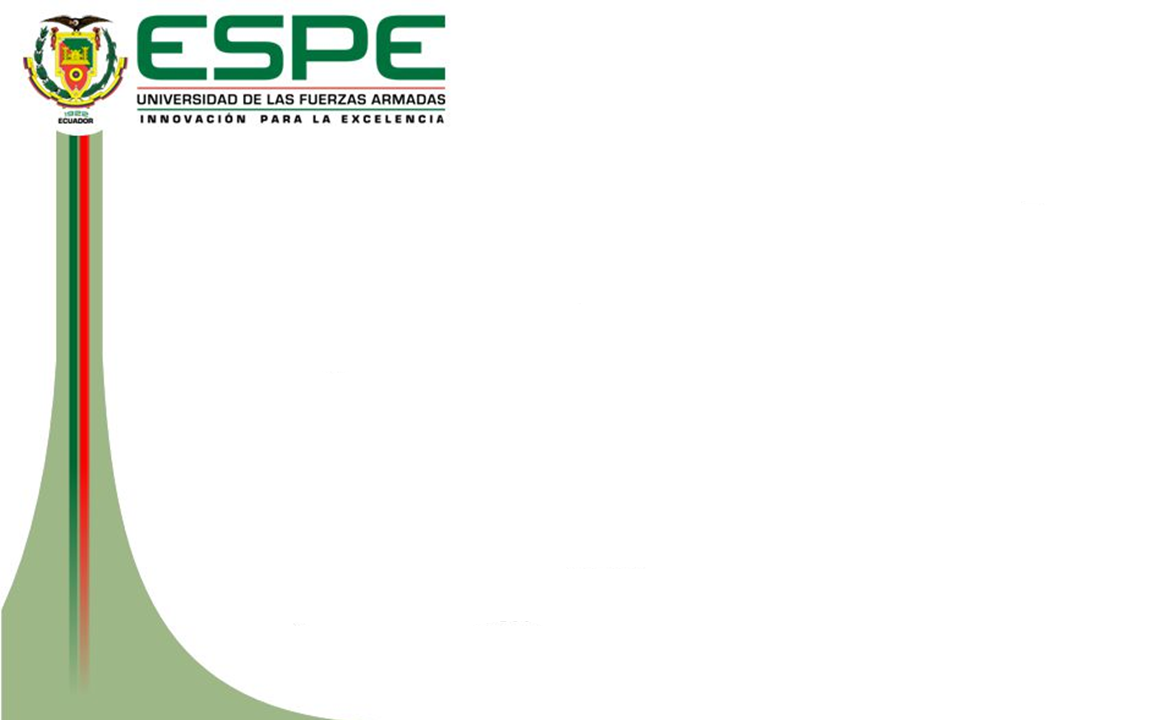 TEMA: DISEÑO Y CONSTRUCCIÓN DE UN EQUIPO PARA MEDIR LA CONDUCTIVIDAD TÉRMICA DE UN FLUIDO
AUTORES:
BOSQUEZ GARCÍA, FERNANDO PAÚL
GUTIÉRREZ MENA, ISAAC FERNANDO
DIRECTOR: 
ING. NICOLAS MARCELO PAEZ FLOR
COLABORADOR: 
ING. EDGARDO DANIEL FERNÁNDEZ DÍAZ
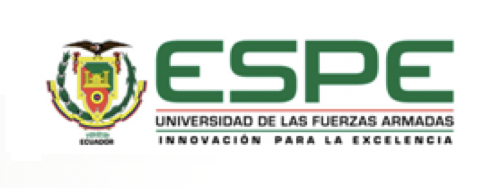 CONTENIDO
1
2
3
4
5
6
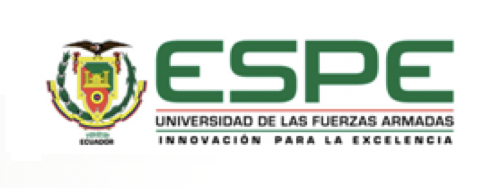 OBJETIVOS
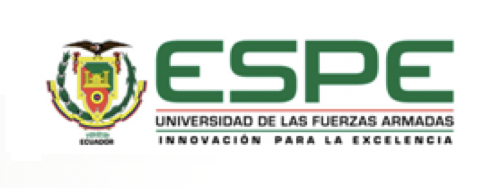 INTRODUCCIÓN
Determinar las propiedades termofísicas de los materiales en los procesos industriales
Dificultad para medir la conductividad térmica de un fluido
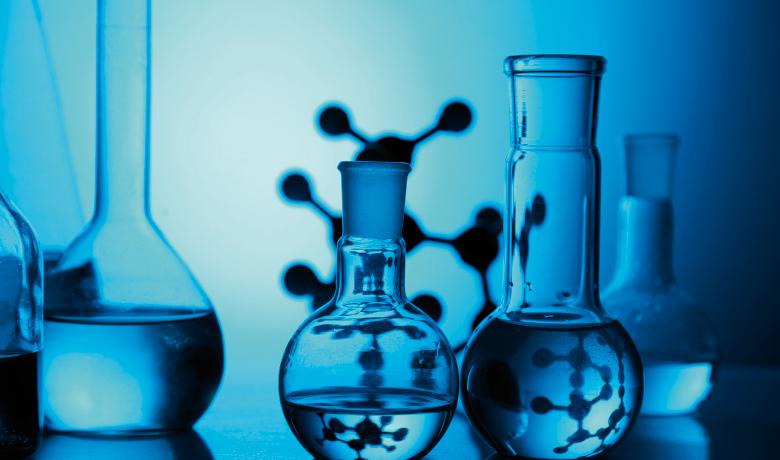 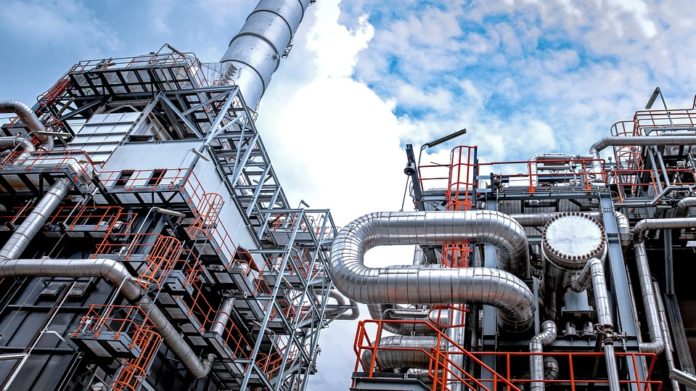 No existen equipos en el país
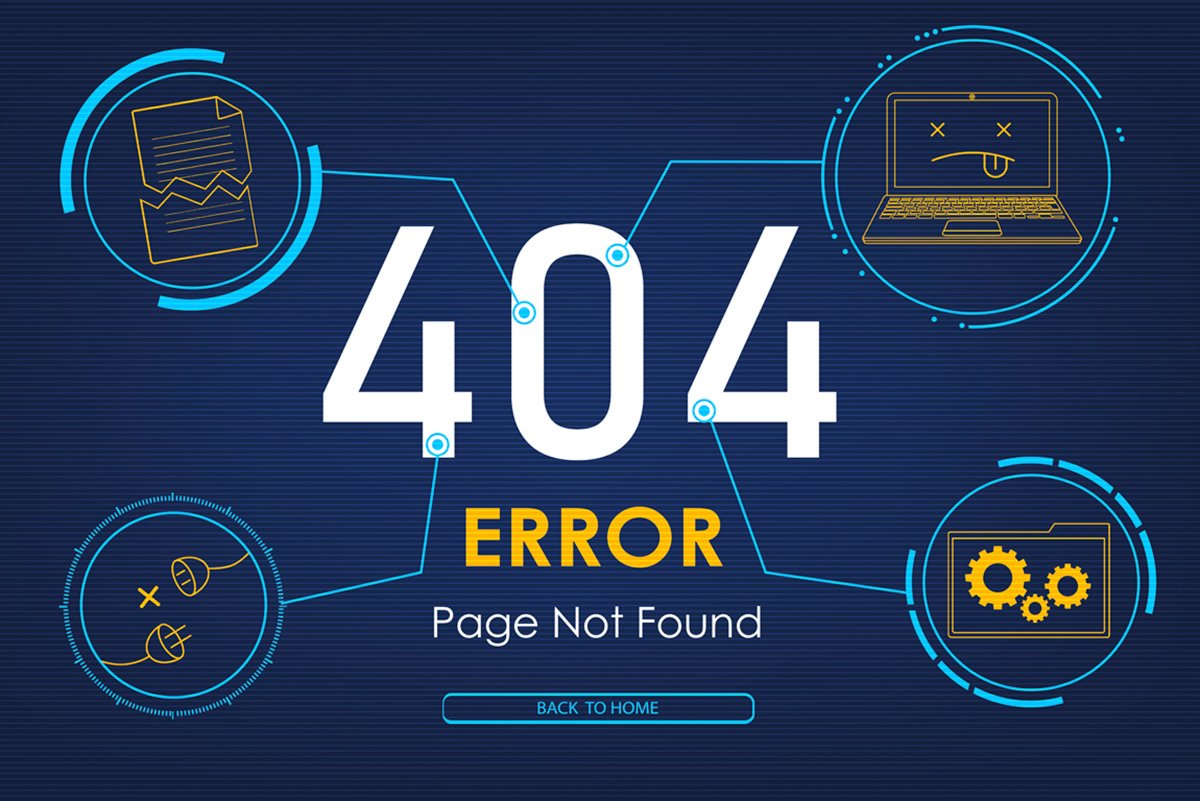 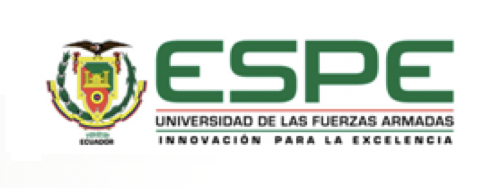 MÉTODOS PARA MEDIR LA CONDUCTIVIDAD TÉRMICA
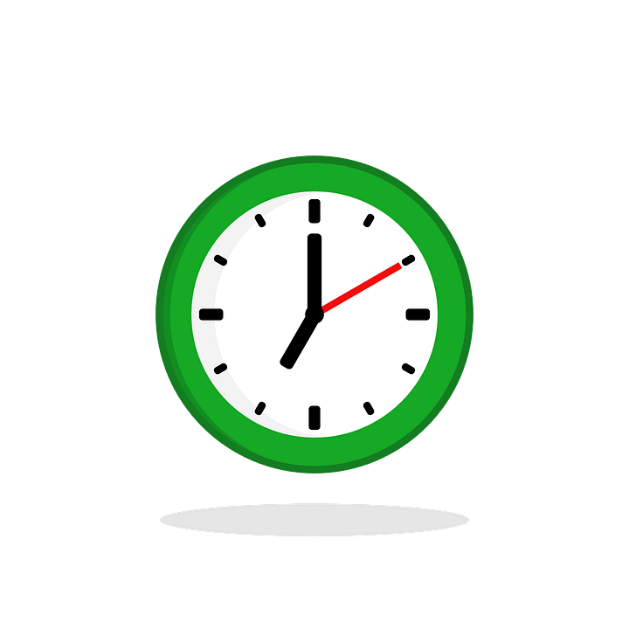 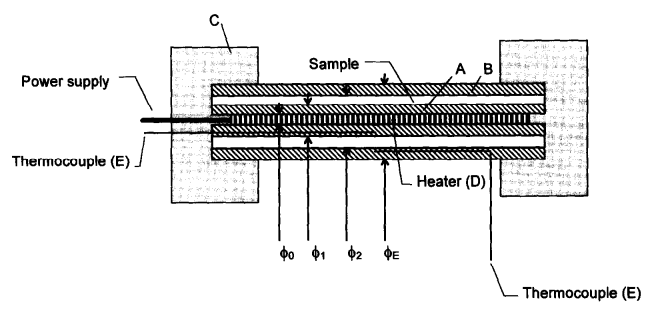 Cilindros concéntricos
Estacionario
Transitorio
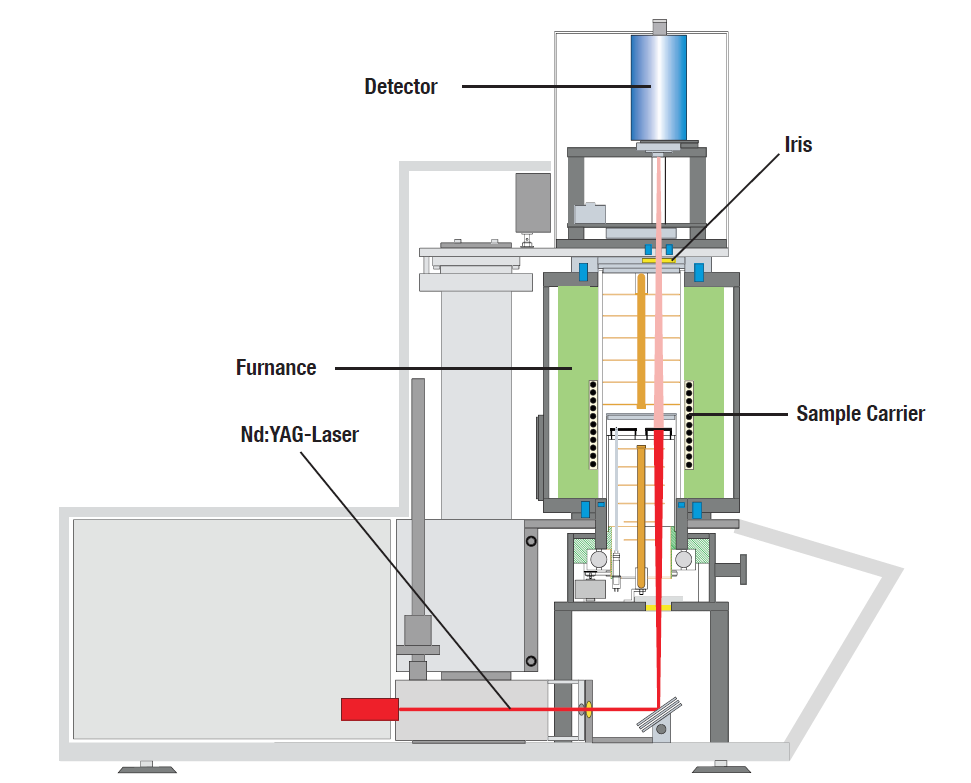 Hot wire
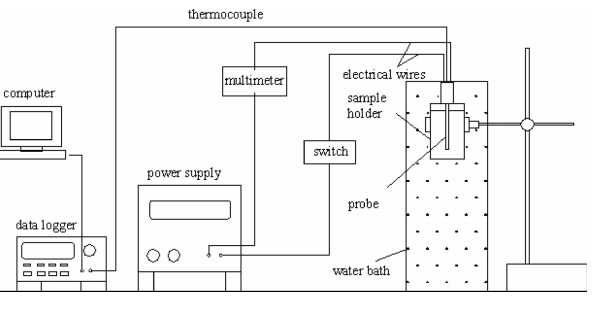 Método flash
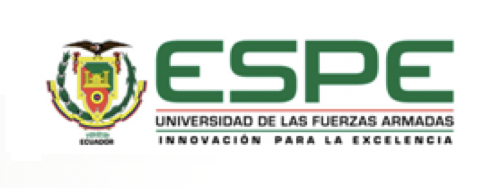 ANÁLISIS DE ALTERNATIVAS
Mejor opción
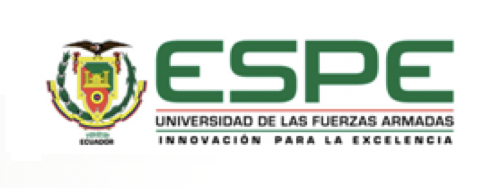 CILINDROS CONCÉNTRICOS
CILINDROS CONCÉNTRICOS
Tapa
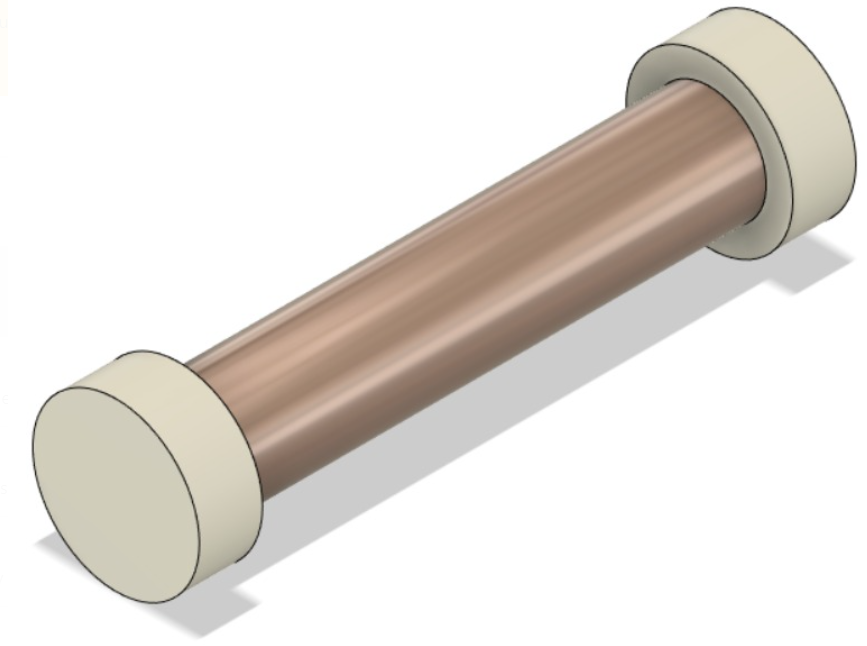 Muestra
Tapa
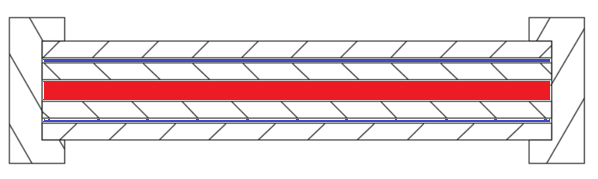 Elemento calefactor
Cilindro externo
Cilindro interno
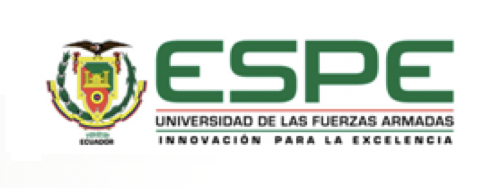 CONSIDERACIONES DE DISEÑO
Material de los cilindros

Longitud de los cilindros

Espacio anular
Diámetro de los cilindros

Transferencia de calor axial

Elemento calefactor

Medición de temperatura

Medio ambiente controlado
Buena conductividad térmica

Suficientemente largos

Espacio anular suficientemente pequeño

Evitar transferencia de calor axial

Calentar a lo largo de todo el cilindro

Termocuplas

Temperatura del cilindro externo constante
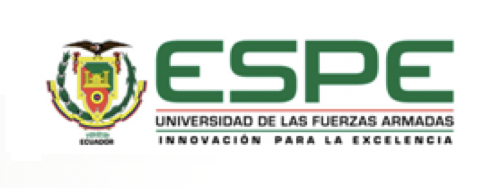 DISEÑO DE LOS CILINDROS
Análisis de materiales
Mejor opción
COBRE
DISEÑO DE LOS CILINDROS
Análisis de diseño
¿
?
Temperatura de ebullición
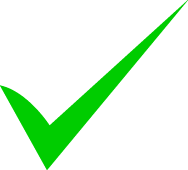 Flujo bifásico
Diámetros y longitud
¿
?
Espacio anular
2.5mm
Número de Rayleigh
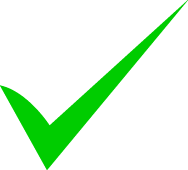 Convección
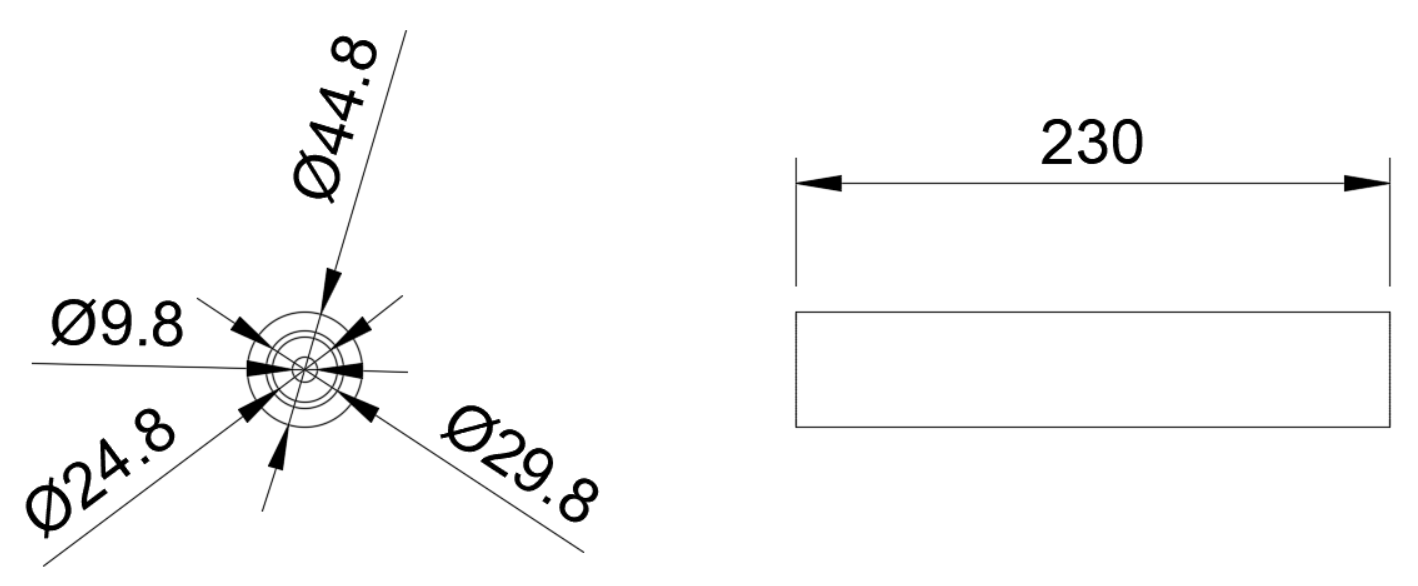 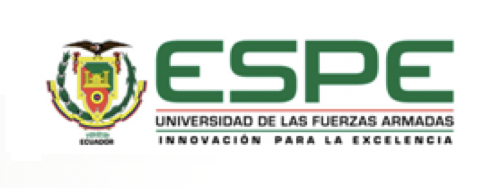 DISEÑO DE TAPAS
Análisis de materiales
Análisis de diseño
Conductividad térmica baja
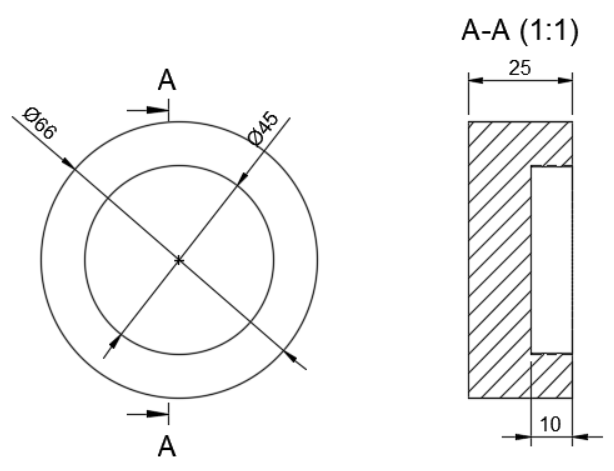 Duralón -> 0.3 W/m.°K
X
Transferencia de calor axial
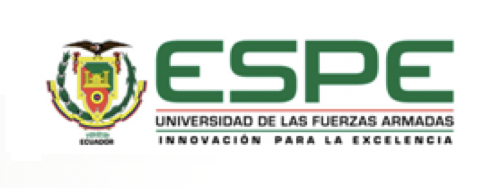 MEDICIÓN DE TEMPERATURA
Termocuplas
Panel de medición y control
Tipo “J” Tornillo
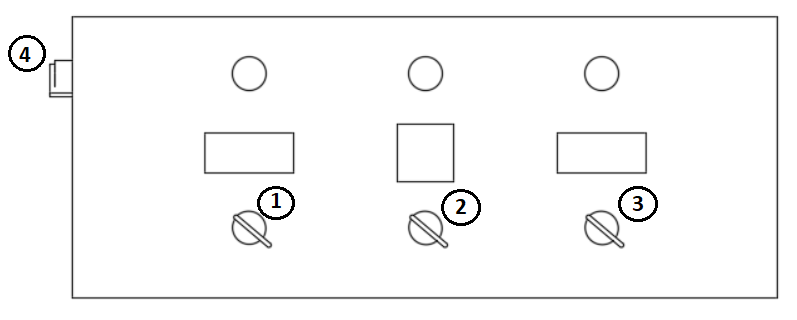 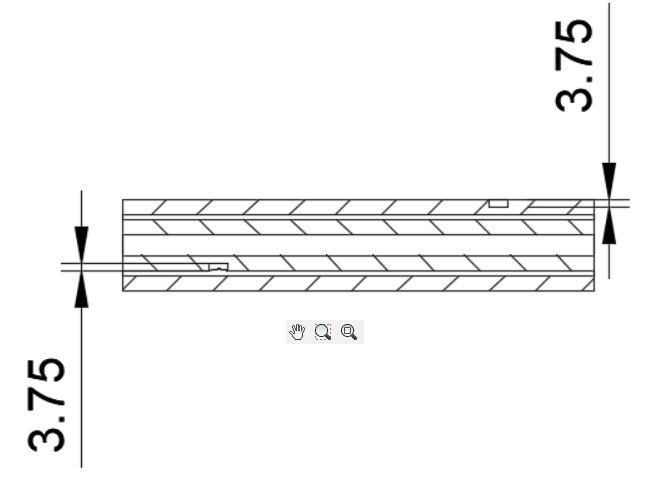 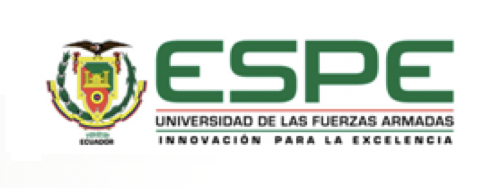 DISEÑO DEL TANQUE
Análisis de materiales
Análisis de materiales
Análisis de diseño
Aislamiento térmico
Resistente a la corrosión
Evitar que el cilindro externo pierda calor con el ambiente
Fibra de vidrio -> 0.03 W/m.°K
Acero inoxidable
Tanque interno
Tanque externo
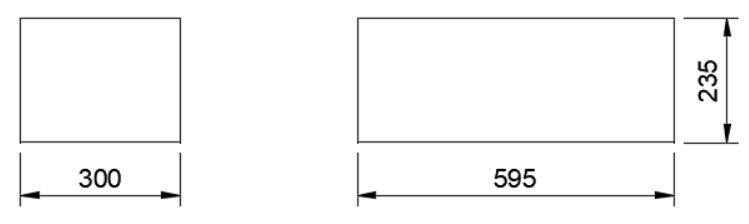 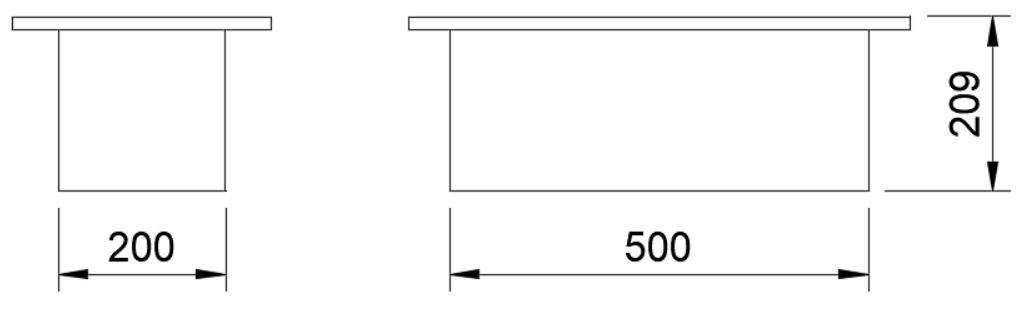 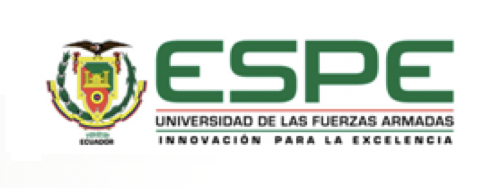 DISEÑO DEL EQUIPO
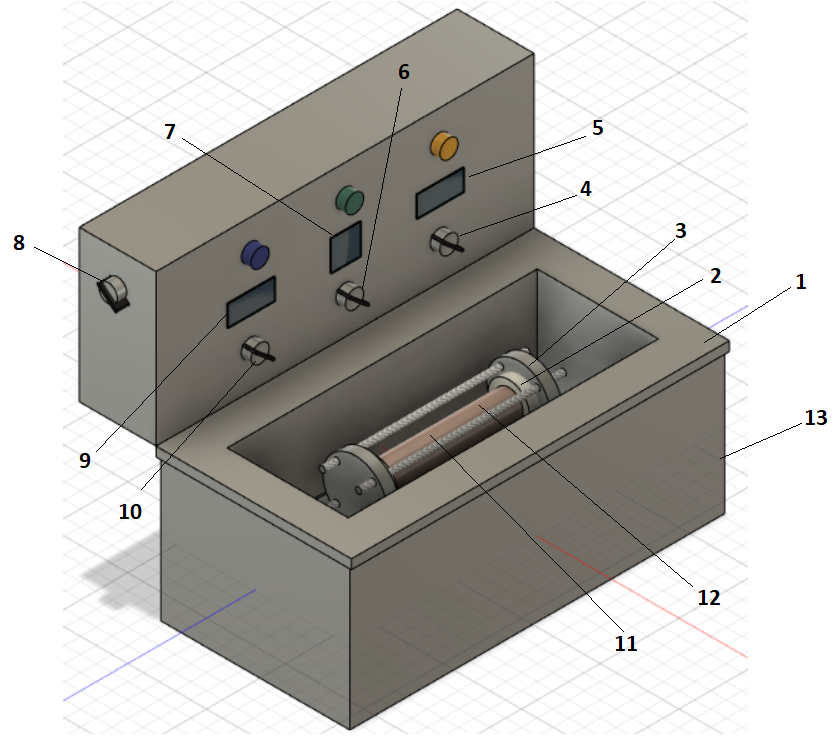 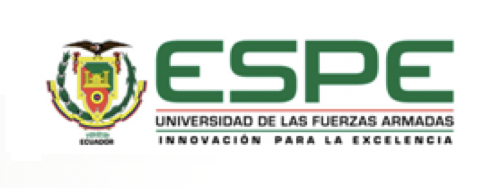 MODELO MATEMÁTICO
Método de resistencias térmicas
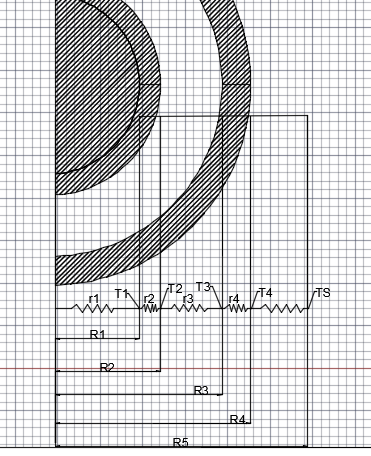 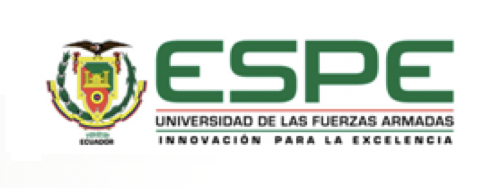 MODELO MATEMÁTICO
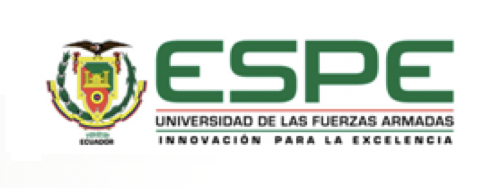 EXPERIMENTACIÓN
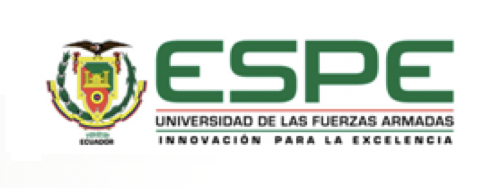 ANÁLISIS DE RESULTADOS
AGUA DESTILADA
Primer método
Segundo método
K=0,526 W/m*°C
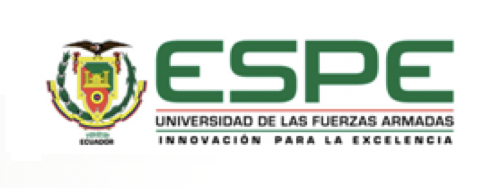 ANÁLISIS DE RESULTADOS
GLICERINA
Primer método
Segundo método
K=0,33 W/m*°C
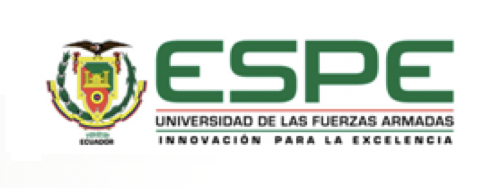 ANÁLISIS DE ERRORES
Método de propagación de errores
Ejemplo de derivada parcial respecto a R1
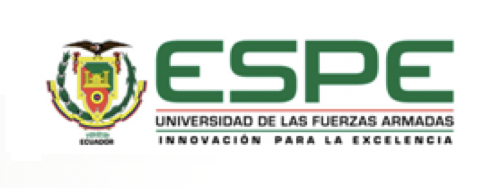 EJERCICIO DE APLICACIÓN
Agua
14°C
6°C
Q
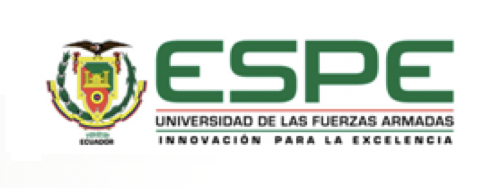 CONCLUSIONES
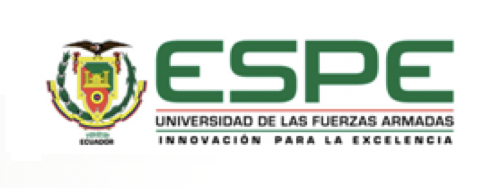 RECOMENDACIONES
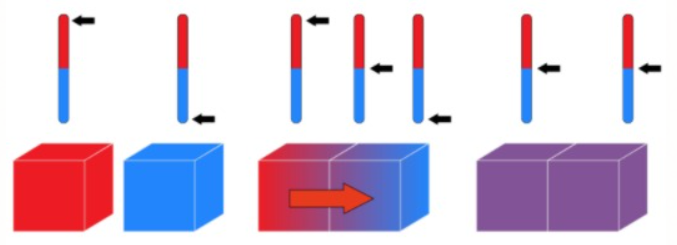 Esperar a que las temperaturas lleguen a un equilibrio



Precaución con las temperaturas de experimentación



Limpieza del equipo.



Seleccionar adecuadamente el fluido del tanque
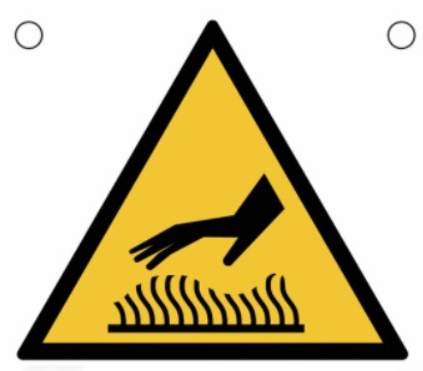 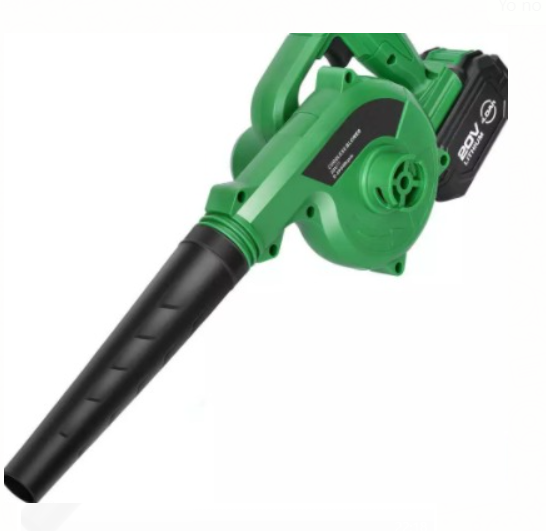 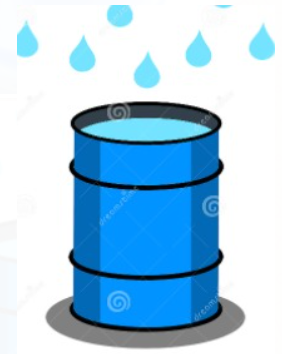 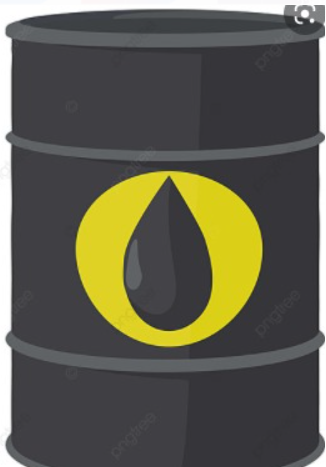 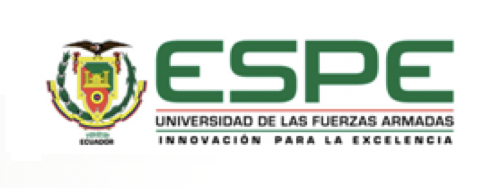 TRABAJOS FUTUROS
Es posible mejorar la eficiencia del equipo a través de la automatización de algunos procesos como son: la toma de datos de temperatura exterior e interior de los cilindros concéntricos, así como el encendido y apagado de la resistencia dentro del tanque.

La máquina realizada en esta investigación tiene muchas aplicaciones en la industria alimenticia, por lo tanto, se recomienda utilizar otros fluidos como pulpas de jugos, aceites, salsas, entre otros.

Dentro de la bibliografía no se encontró investigaciones que utilicen este equipo para medir la conductividad térmica de fluidos industriales como, por ejemplo: aceite térmico, refrigerantes, entre otros, por lo que se recomienda plantear una investigación en el que se testee este tipo de fluidos.
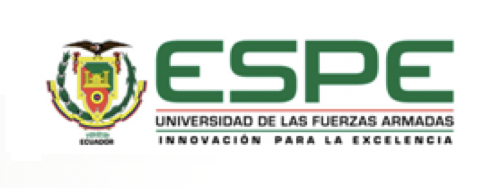 GRACIAS POR SU ATENCIÓN
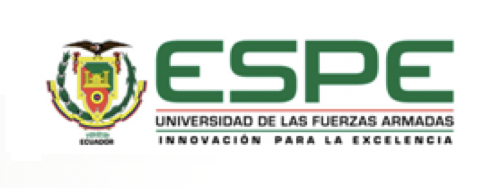